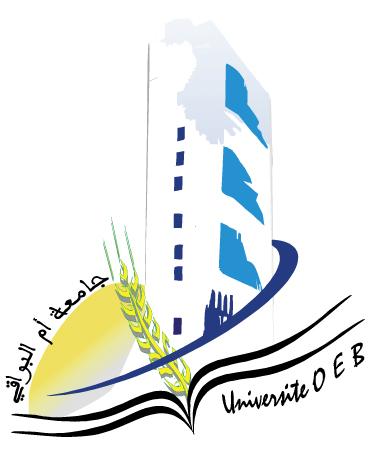 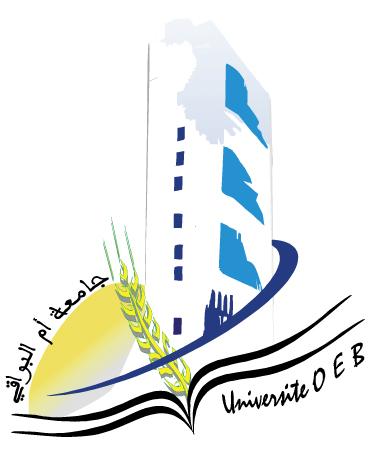 Larbi Ben M’hidi University
Faculty of Exact Sciences, Natural Sciences and Life Sciences
Department of Mathematics and Computer Science
Physics 1
Mechanics of the material point
Dr. Souheyla Gagui
souheyla.gagui@univ-oeb.dz
1
Online courses
Mechanics of the material point
Chapter 1: Kinematics of a material point
Movement characteristics
Rectilinear motion
Plane motion
Movement in space
Relative motion
2
Online courses
Mechanics of the material point
Chapter 1: Kinematics of a material point
Characteristics of movement
Position of the mobile
Time equations
The velocity vector
The acceleration vector
3
Online courses
Chapter 1: kinematic
MOVEMENT CHARACTERISTICS
1- Introduction
- Kinematics consists of analyzing the movement of "points" without worrying about the causes of this movement. We will therefore not talk here about forces or Newton's laws. This chapter is purely mathematical.
- The material point is any material body whose dimensions are theoretically zero and practically negligible compared to the distance traveled.
Kinematic magnitude
4
Anyone wishing  to study a movement must first impose a reference in relation to which the movement is analyzed.
This study of movement takes one of two forms:
Vector
By defining the equation of motion along a given trajectory.
Algebraic
2. Mobile position
5
Online courses
Z
z
Trajectory
M
m
y
Y
x
X
Figure 1: Position vector
6
The formula that expresses the position vector in Cartesian coordinates.
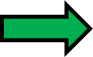 7
Online courses
3. Time equations
Equations of Motion
Material Point at Rest: A material point is considered at rest in a chosen reference system if : Its Cartesian coordinates (x, y, z) are independent of time.
Material Point in Motion : A material point is in movement in a given reference system if :  At least one of its Cartesian coordinates varies as a function of time. These coordinates can be noted by:
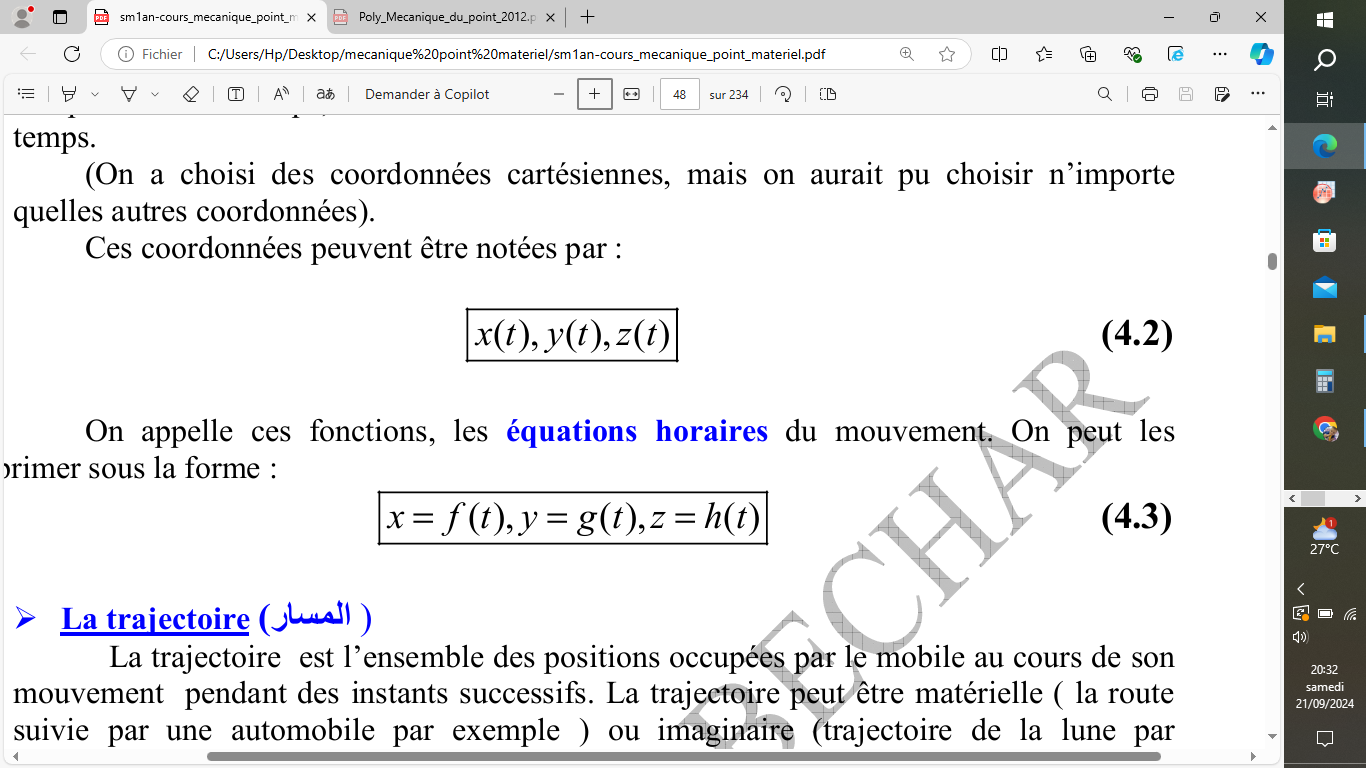 These functions are called the time equations of motion. They can be expressed in the form:
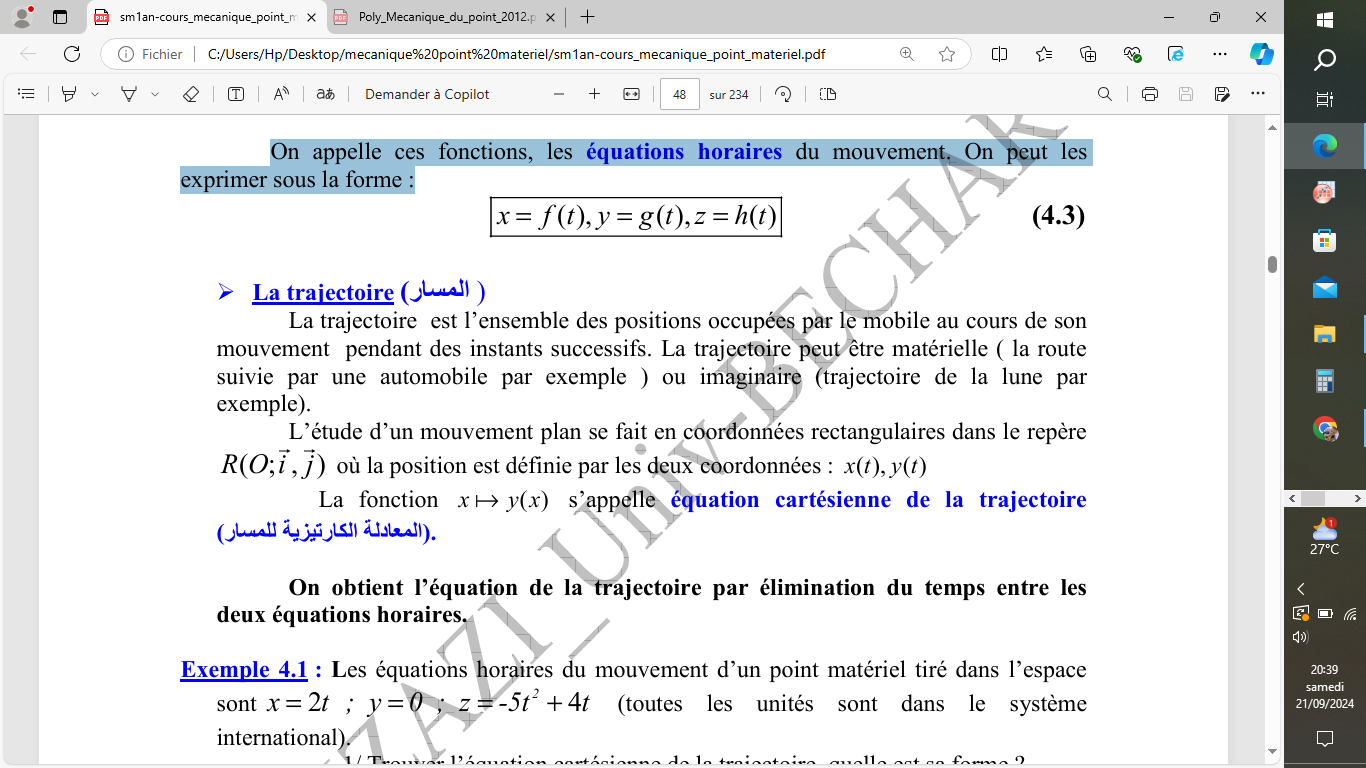 8
Online courses
4- Trajectory
The trajectory is the set of positions occupied by the mobile during its movement during successive instants.
The trajectory equation is obtained by eliminating the time between the two time equations.
Example 1
x= t+1    ;
z=0  ;
y= t2+1
1/ Find the Cartesian equation of the trajectory, what is its form?
2/ Write the expression of the position vector at time t= 1s.
9
Solution
1/ We take t from the equation x , which we replace by  y:
t=x-1
(*)  →   (3)
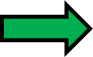 so the trajectory described by point M is a parabolic trajectories.
Notes 
The general equation of a parabola is:
x= t+1   (1) ;
z=0  (2) ;
y= t2+1 (3)
10
with
With t=1s
x= t+1    ;
z=0  ;
y= t2+1
11
Online courses
Example 2
-what is the trajectory followed  ?
Solution
- We take t from the equation x , which we replace by  z:
(3)
z= -2x2+2x
x= t  ;
x= t   (1) ;
y=0  ;
y=0  (2);
z= -2t2+2t
z= -2t2+2t   (3)
so the trajectory described by point M is a parabolic trajectories.
12
5-The velocity vector
Velocity ​​is considered to be the distance traveled per unit of time.
5.1. Average velocity  vector
M
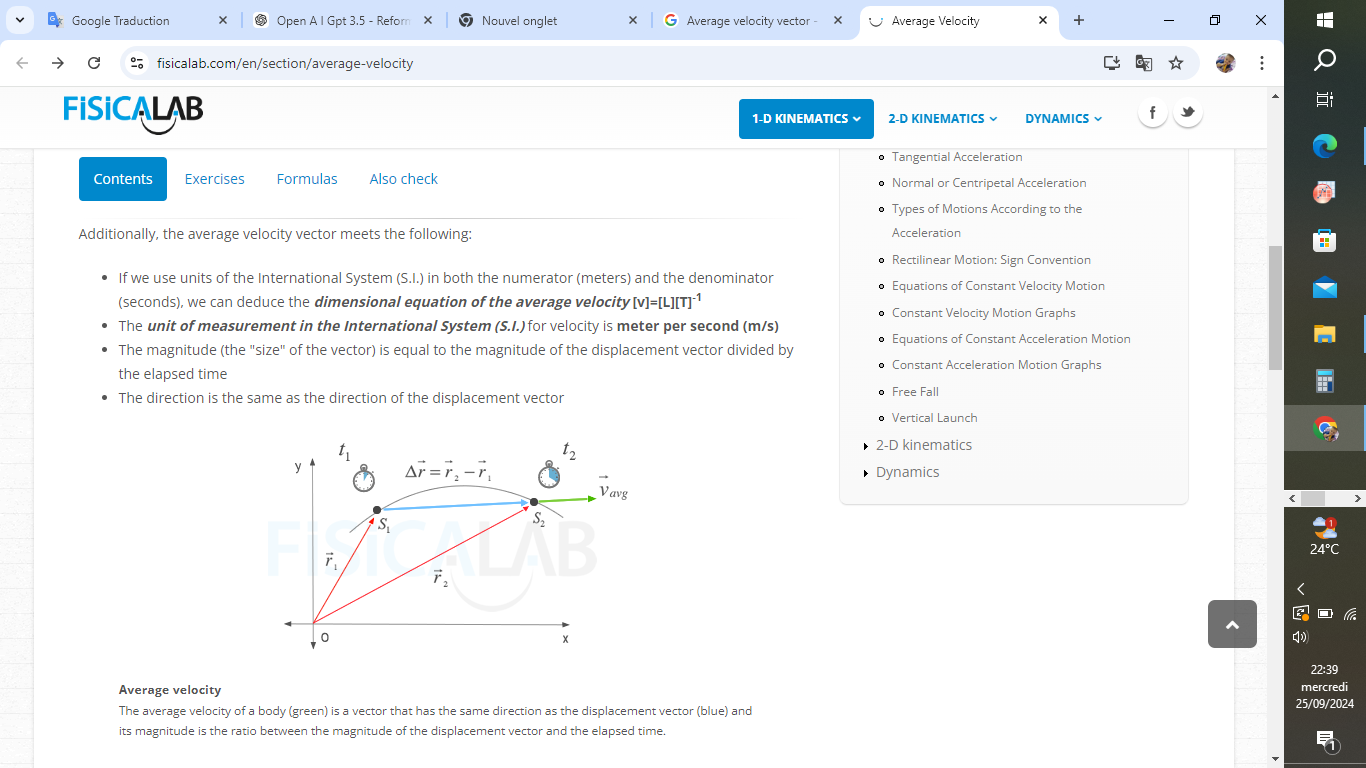 Trajectory
M1
M2
M3
Y
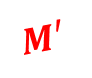 O
X
Figure 2
13
The average velocity vector is defined as follows
where:
14
Online courses
5.2. Instantaneous velocity vector
Trajectory
M (t)
15
Online courses
In the Cartesian coordinates for example, we deduce the expression of the instantaneous velocity vector from the expression of the position vector by deriving:
Where
16
Figure 3: instantaneous velocity vector
Magnitude of the instantaneous velocity vector modulus
The SI unit of velocity is (m/s)
17
Application
2. Deduce its norm (magnitude) at date ‘‘t’’.
3. Calculate velocity at date t=2s.
Solution
1.
2.
3.
With     t=2s.
18
6. The acceleration vector
We consider acceleration to be the change in velocity per unit time. The SI unit of acceleration is (m/s²)
6.1. Average acceleration vector
M
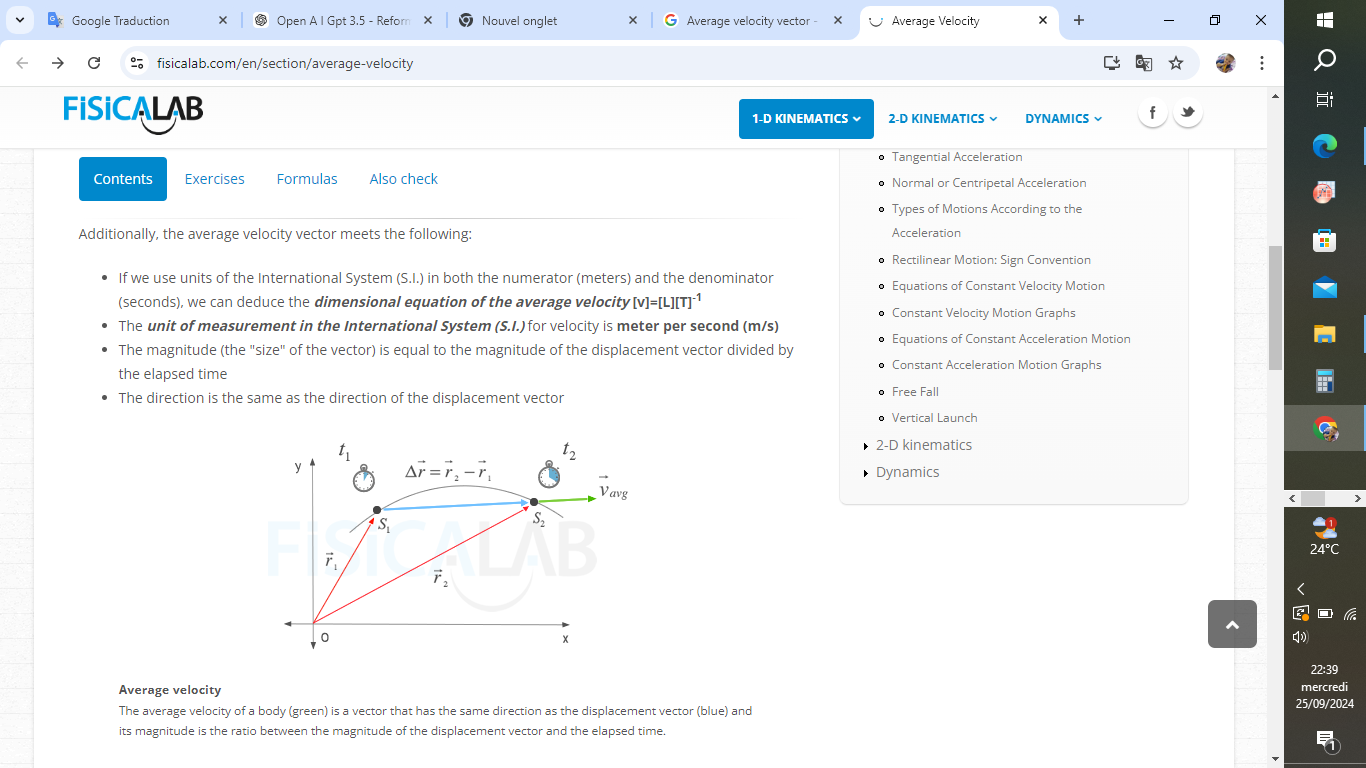 Trajectory
Y
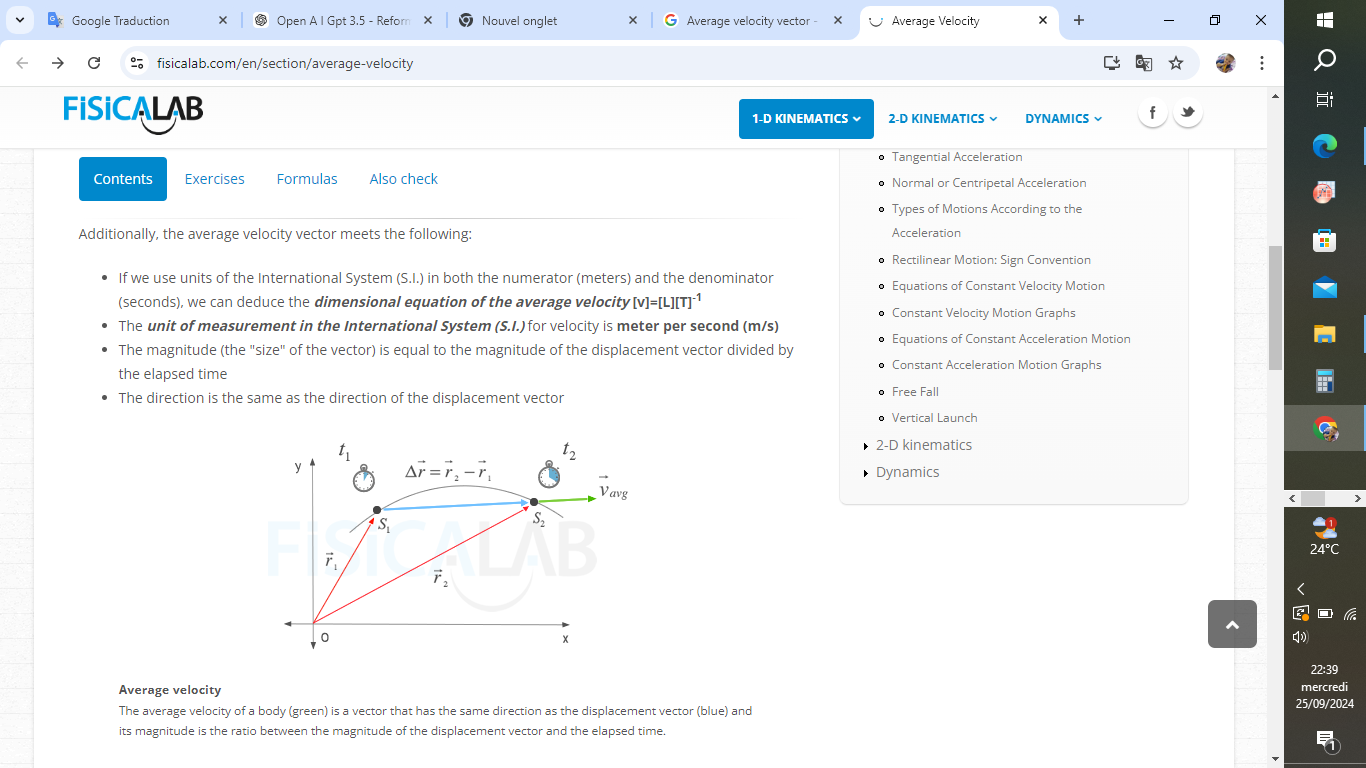 O
X
19
Figure 4
the average acceleration vector is defined by the expression:
6.2. Instantaneous acceleration vector
The instantaneous acceleration vector of a motion is defined as the derivative of the instantaneous velocity vector with respect to time.
20
Magnitude of the instantaneous acceleration vector
the magnitude of the acceleration is
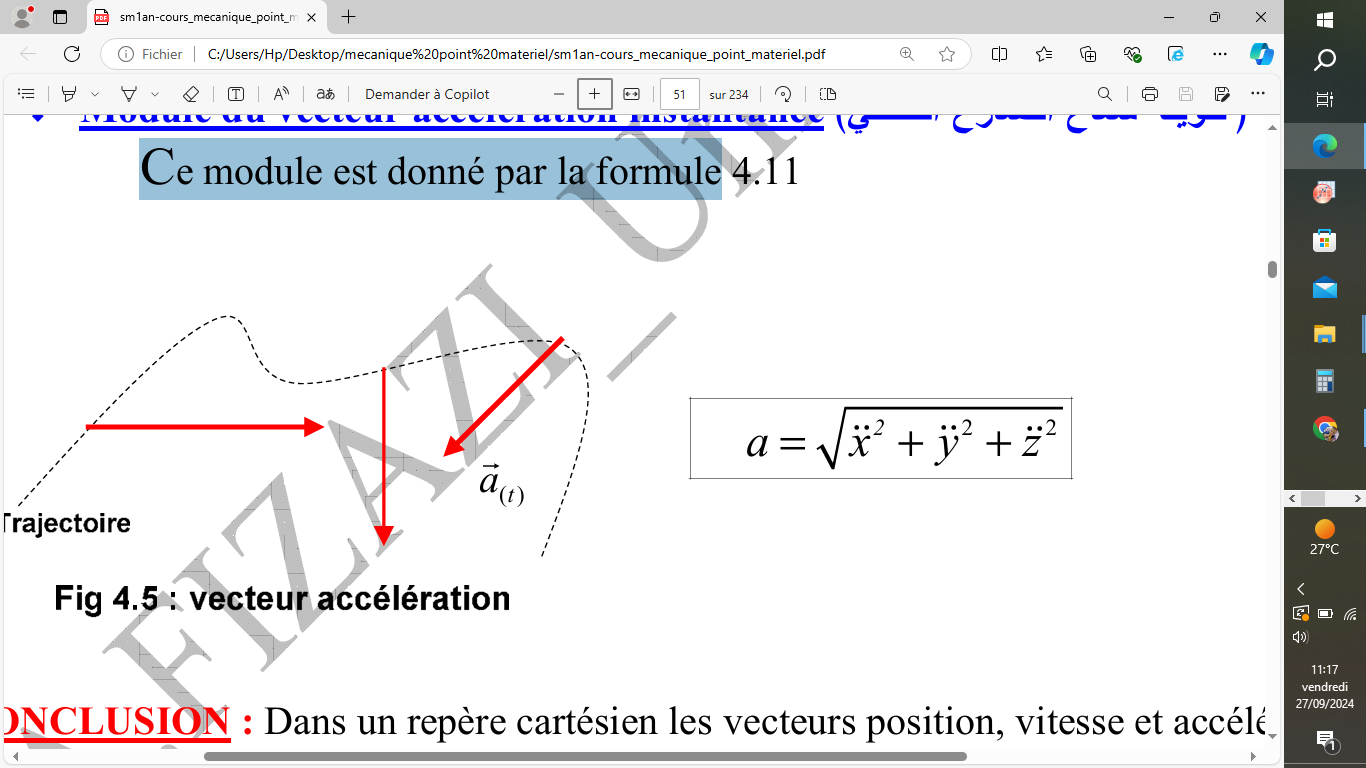 The acceleration vector is always directed towards the inside of the curvature of the trajectory.
Trajectory
Figure 5: acceleration vector
21
Example 3
Solution
22